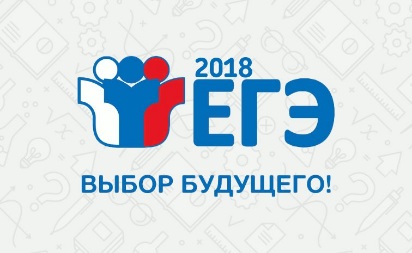 Советы психолога
Советы учителям и родителям
при подготовке выпускников к ЕГЭ
На едином государственном экзамене оценки выпускников являются комплексным показателем совместной деятельности учителей, учащихся и их родителей. Не секрет, что успешность сдачи экзамена во многом зависит от настроя и отношения учителей и родителей на этапе подготовки выпускника к экзамену. Методические рекомендации действий для учителей и родителей подготовлены по материалам учёных-психологов И.В.Дубровиной, А.М.Прихожан, А.Г. Шмелева и др.

Заранее при подготовке по экзаменационным заданиям приучайте школьников ориентироваться во времени и уметь распределять его, формируйте навыки и умения концентрироваться на протяжении всего времени экзамена. Это придаст выпускнику спокойствие и снимет излишнюю тревожность на ЕГЭ.
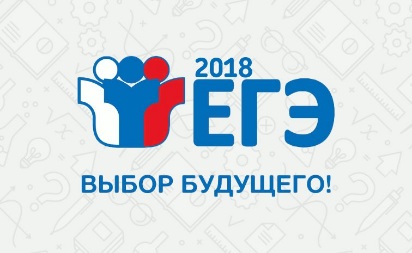 Советы психолога
Ознакомьте школьников с методикой подготовки к экзаменам. Не имеет смысла зазубривать весь фактический материал, достаточно полностью разобраться в материале, а перед экзаменом просмотреть ключевые моменты и уловить смысл и логику материала. Очень полезно при самостоятельной работе делать краткие схематические выписки и таблицы, упорядочивая изучаемый материал по плану. Основные формулы и определения можно выписывать на листочках и вывешивать над письменным столом, над кроватью, в столовой и т.д.

Подготовьте различные варианты заданий по предмету (сейчас существует множество различных сборников заданий).

Помогите распределить темы подготовки по дням.

Обеспечьте дома удобное место для занятий, проследите за тем, чтобы никто из домашних не мешал ему при выполнении домашних заданий.
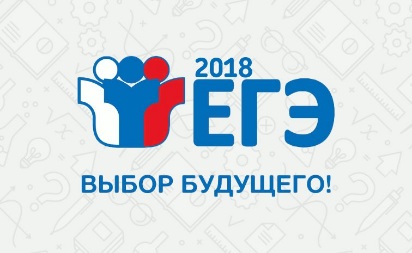 Советы психолога
Обратите внимание на питание ребенка: во время интенсивного умственного напряжения ему необходима питательная и разнообразная пища и сбалансированный комплекс витаминов. Такие продукты, как рыба, творог, орехи, курага и т.д. стимулируют работу головного мозга.

Не повышайте тревожность ребёнка накануне экзаменов – это может отрицательно сказаться на результате. Ребёнку всегда передаётся волнение родителей, и если взрослые в ответственный момент могут справиться со своими эмоциями, то ребёнок в силу возрастных особенностей может эмоционально «сорваться», самое главное, снизить напряжение и тревожность и обеспечить подходящие условия для занятий и экзамена.

Подбадривайте детей, хвалите их за то, что они делают хорошо.

Повышайте их уверенность в себе, так как чем больше ребёнок боится неудачи, тем более вероятности допущения ошибок.
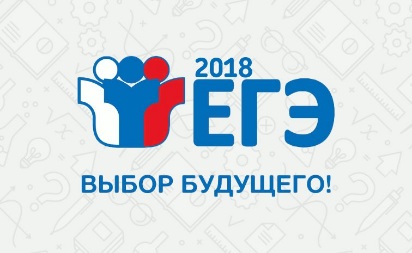 Советы психолога
Наблюдайте за самочувствием ребёнка, никто, кроме Вас, не сможет вовремя заметить и предотвратить ухудшение состояние ребёнка, связанное с переутомлением или ухудшением самочувствия.

Контролируйте режим подготовки ребёнка, не допускайте перегрузок, объясните ему, что он обязательно должен чередовать занятия с отдыхом.

Накануне экзамена обеспечьте ребёнку полноценный отдых, он должен отдохнуть и как следует выспаться.

Внушайте выпускнику мысль, что количество баллов не является совершенным измерением его возможностей. Не тревожьтесь о количестве баллов, которые выпускник получит на экзамене, и не критикуйте его после экзамена. Учитывайте его тревожное состояние и старайтесь внушить уверенность в успехе.